NNDC’s Fission Yield and Decay Data Evaluation Plans
A.A. Sonzogni, E.A. McCutchan, D.A. Brown, T.D. Johnson
National Nuclear Data Center
ENDF/B Decay Data Sub-library:

Contains decay data for all nuclides, ground state and isomers.

For ENDF/B-VIII.0 we updated the VII.1 sub-library with:

Added Beta intensities from TAGS/Rudstam to many decay datasets.

Used X-ray energies from NIST binding energies for actinides.

Corrected some errors/bugs.
Example, effect of TAGS data on electron spectra
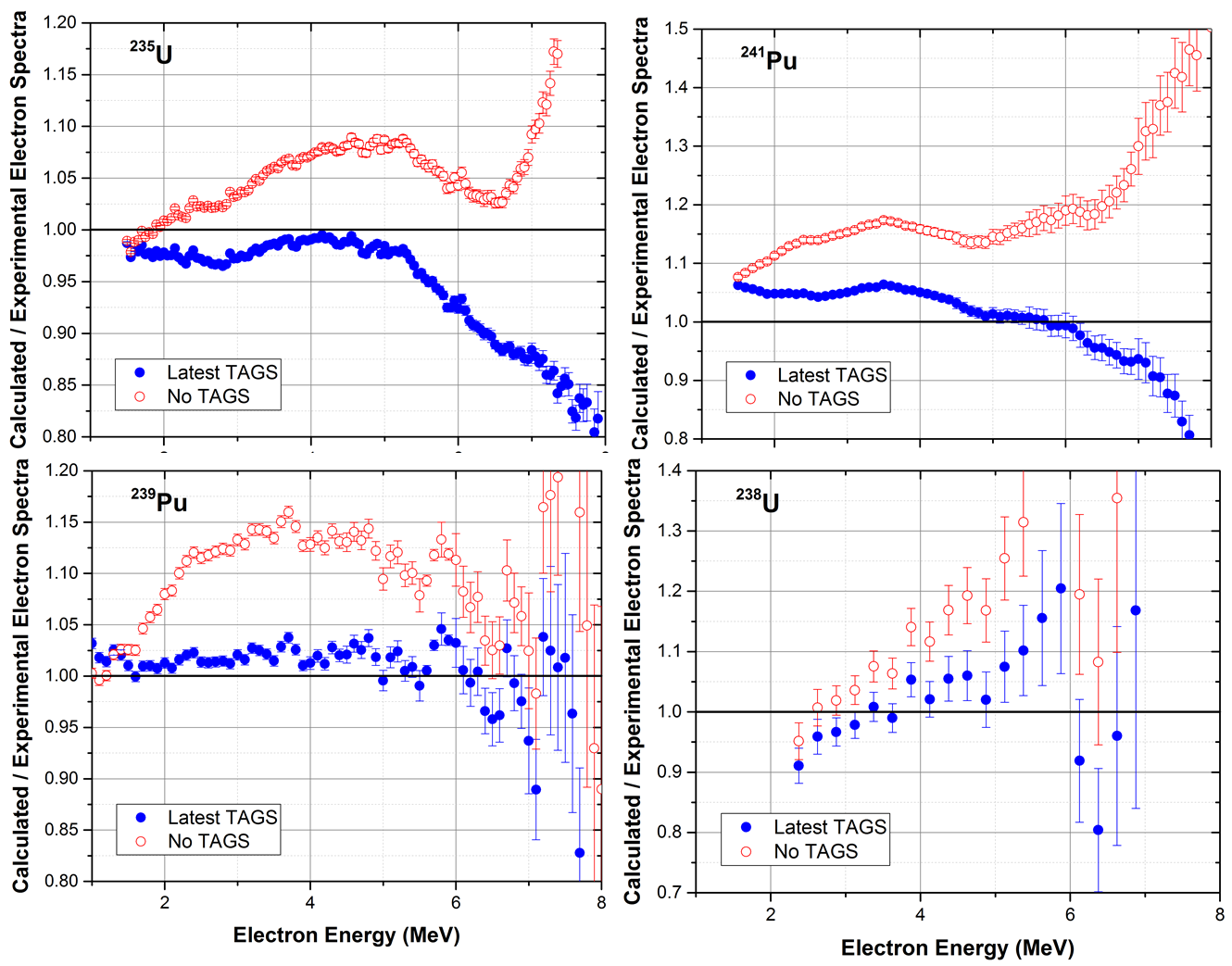 Plans for future Decay Data Sub-library:

Translate from the latest ENSDF file in combination with latest Atomic Mass Evaluation.   Will include better decay data for medical radioisotopes.

Hopefully, will include results from experiments to address inconsistencies.

Obtain X-ray and Auger energies from NIST binding energies for all nuclides.

Incorporate experimental shape factors in beta spectra

Explicitly give neutrinos and antineutrino spectra.

Wish list:

Give decay scheme

Coincidences matrices (gamma-gamma, beta-gamma)

Give level scheme
Highly precise decay data for medical radioisotopes

Experimental campaigns by BNL and ANL to improve the decay data for radionuclides used in nuclear medicine.   Some results already in ENSDF.   More details in E.A. McCutchan talk tomorrow.
New
Confirmed
Removed
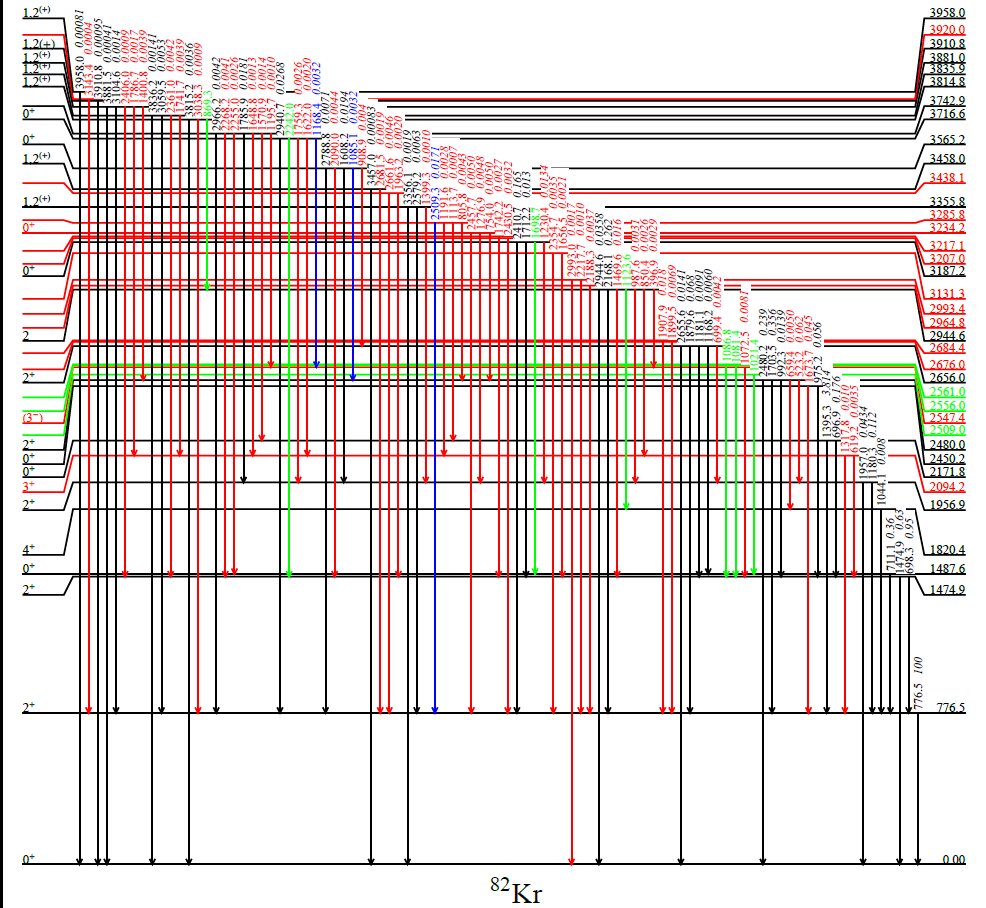 Moved
Example, revised decay scheme of 82Rb
M. Nino et al, Phys. Rev. C 93, 024301 (2016).
Addressing gaps in nuclear structure data
The half-life of 202Pt looks very suspicious
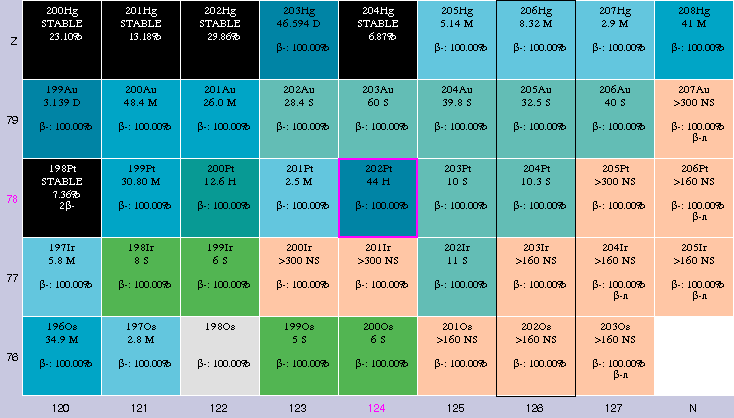 Performed experiment in ANL using 208Pb+204Hg and 136Xe+208Pb in combination with Gammasphere
Anomaly in the half-life value
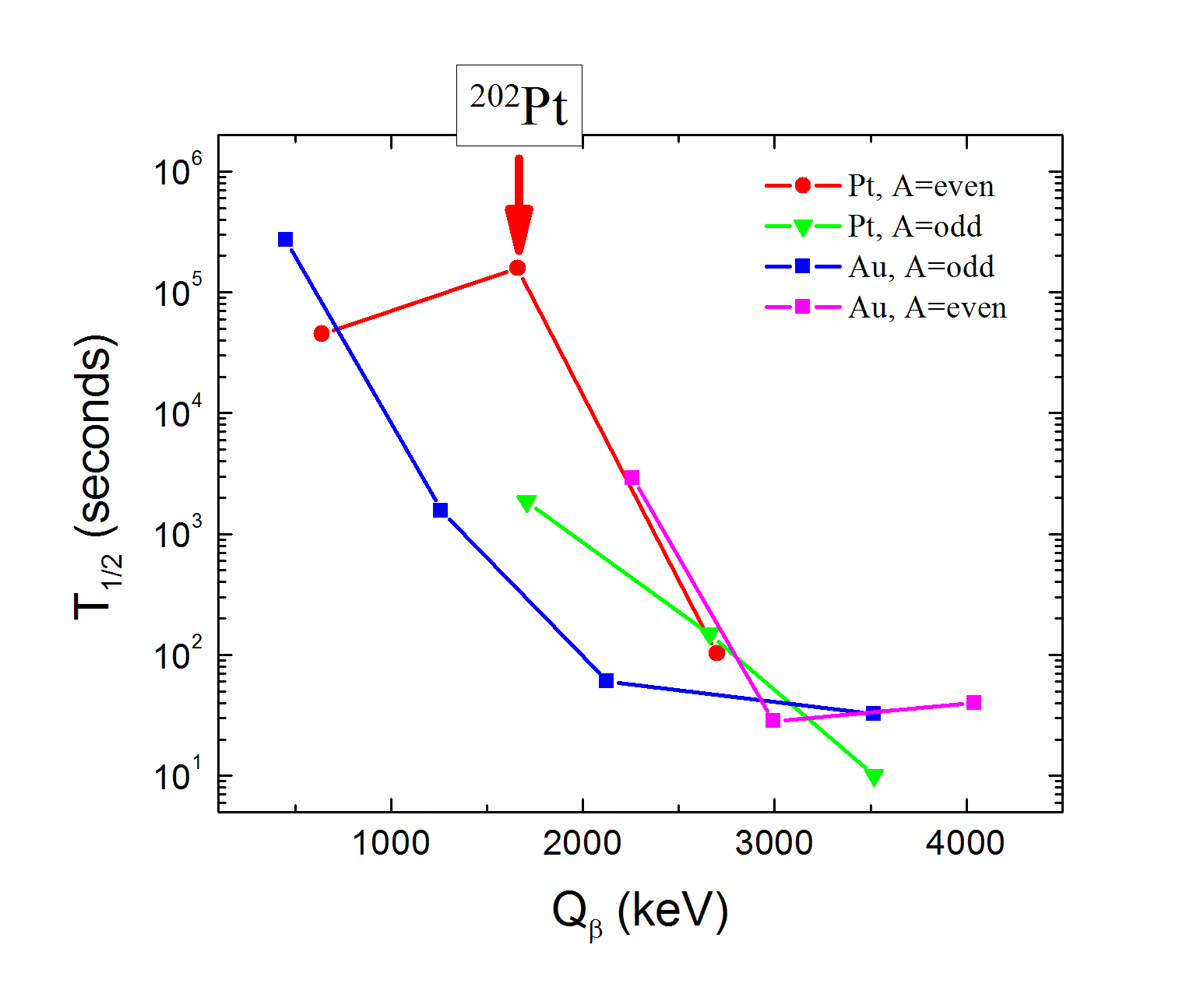 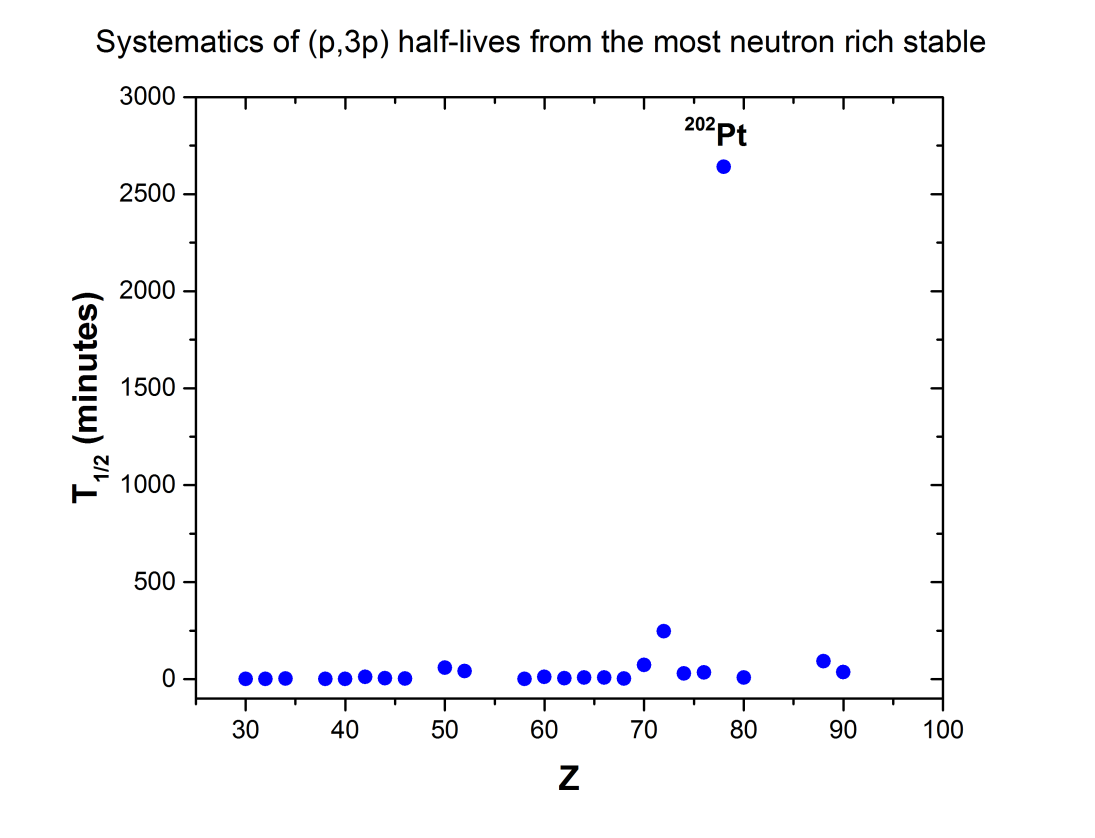 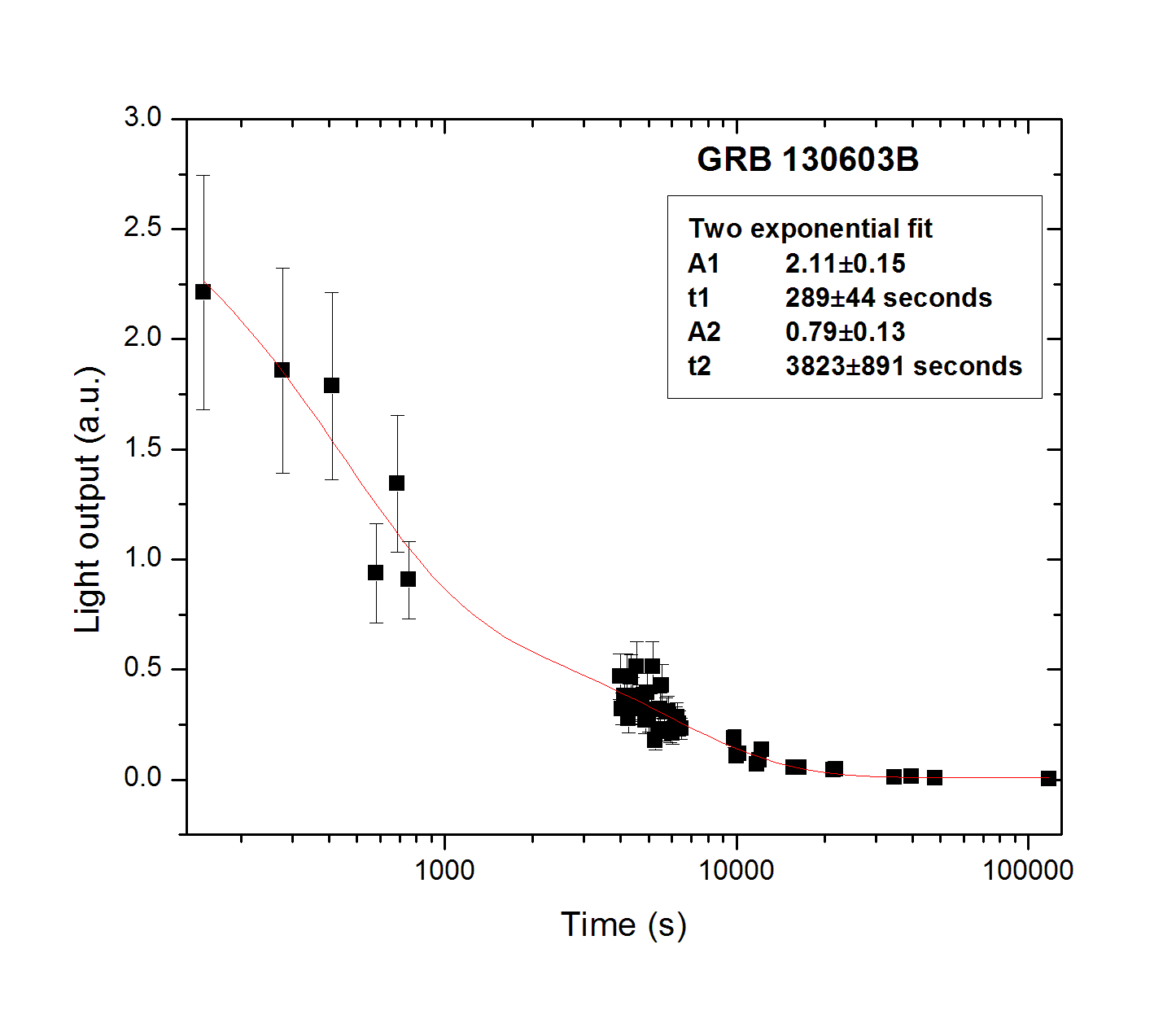 Why is this relevant?
Observation of Au lines from Gamma-ray bursts
We found a lot of interesting data from these experiments, but no T1/2.   More details on McCutchan talk tomorrow. Will pursue (n,2pn) venue.
Beta Shape factors
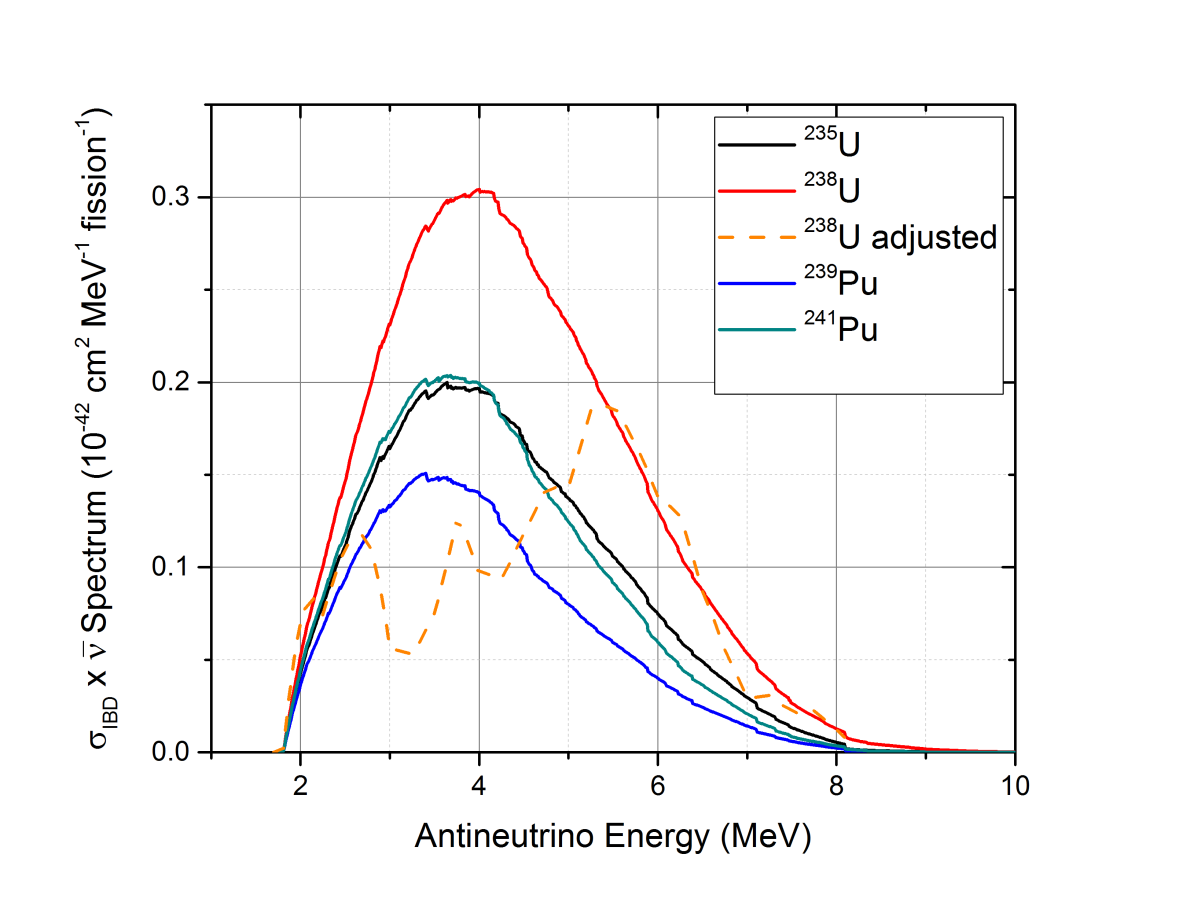 We recently showed that the reactor antineutrino anomaly can’t be due to 238U spectrum or poor knowledge of Zeff in the conversion method.
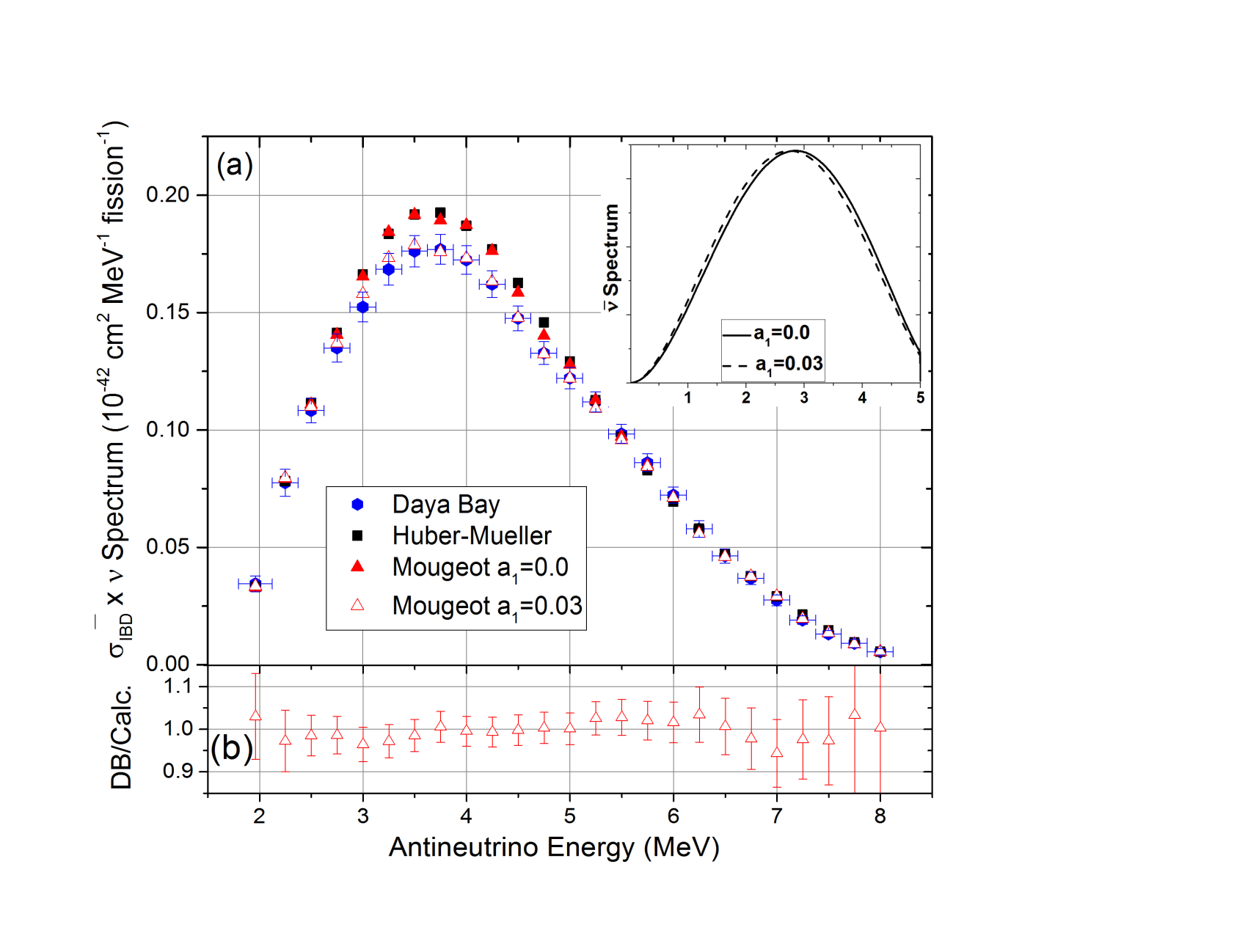 But shape factors of 6%MeV-1 can.
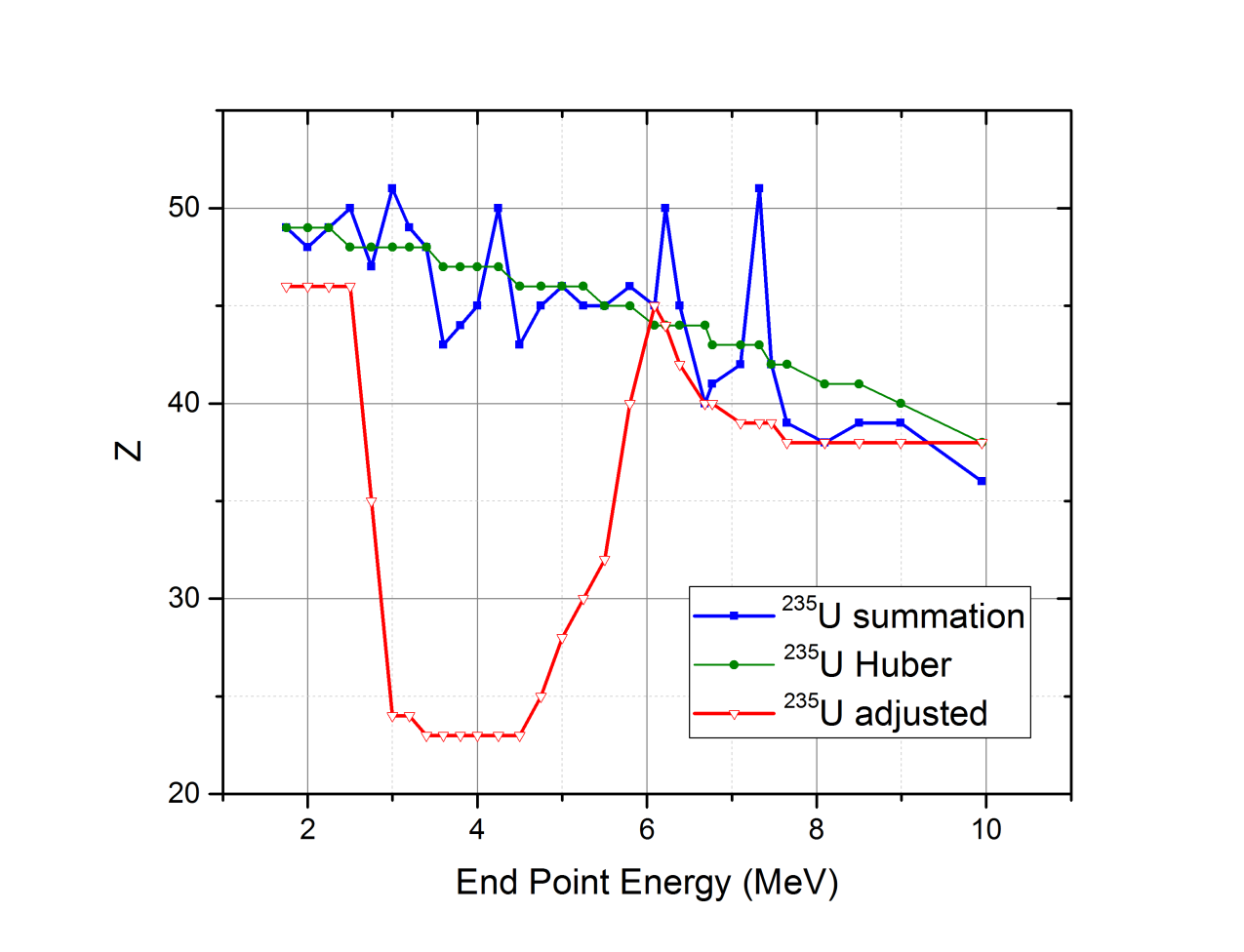 Sonzogni, McCutchan, Hayes, PRL 119, 112501 (2017)
Additional Decay Data

At the moment, the sub-library just gives a radiation listing
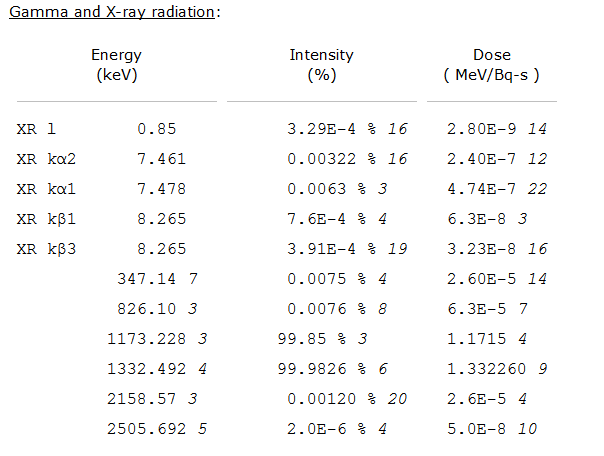 By providing level data, we could build a decay scheme
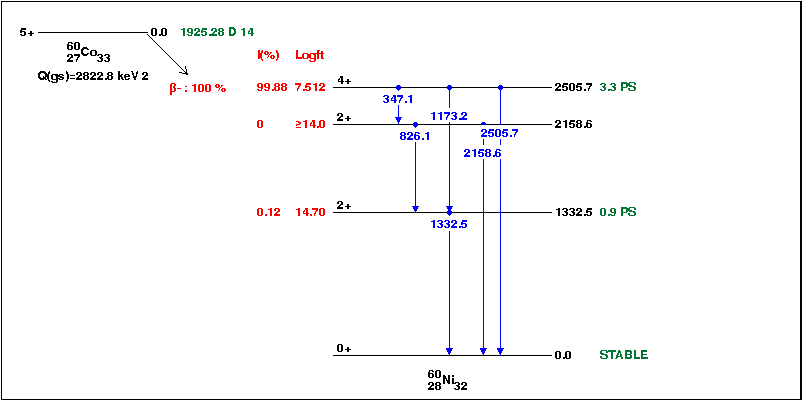 Format will have to be expanded and software further developed
We could also provide a coincidence matrix between gamma rays
Additional Level Data
these data are not given in ENDF, but are crucial for cross section calculations!
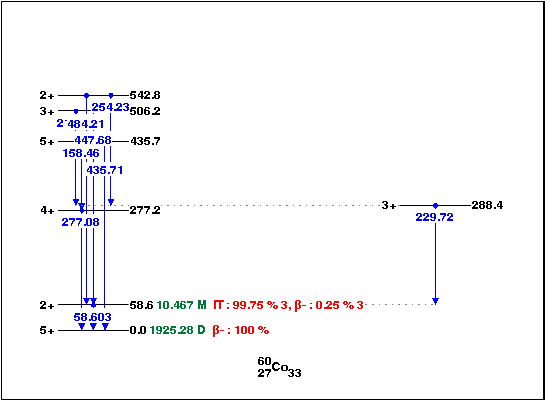 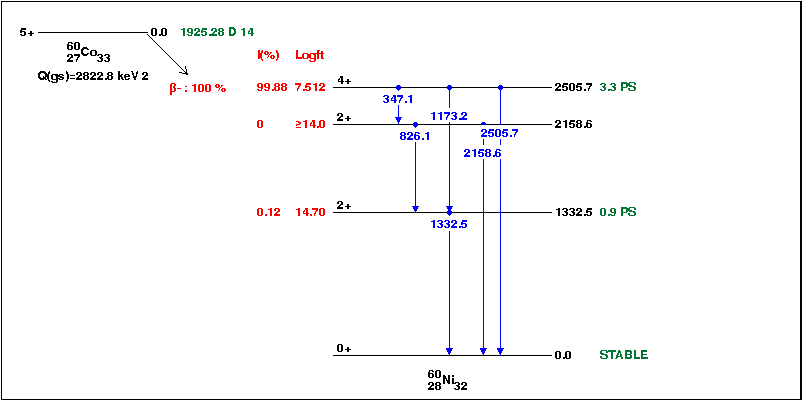 Format will have to be expanded and software further developed
Fission Yields Work
Update and correct ENDF/B fission yields.

Make yields compatible with modern decay data.

Compile and group all measured yield data since mid-1980s.   Work started by Pritychenko and Zerkin.

Generate fission yield correlation matrices.

Work partly driven by our own interests in nuclear reactor antineutrinos
Example on updating ENDF yields
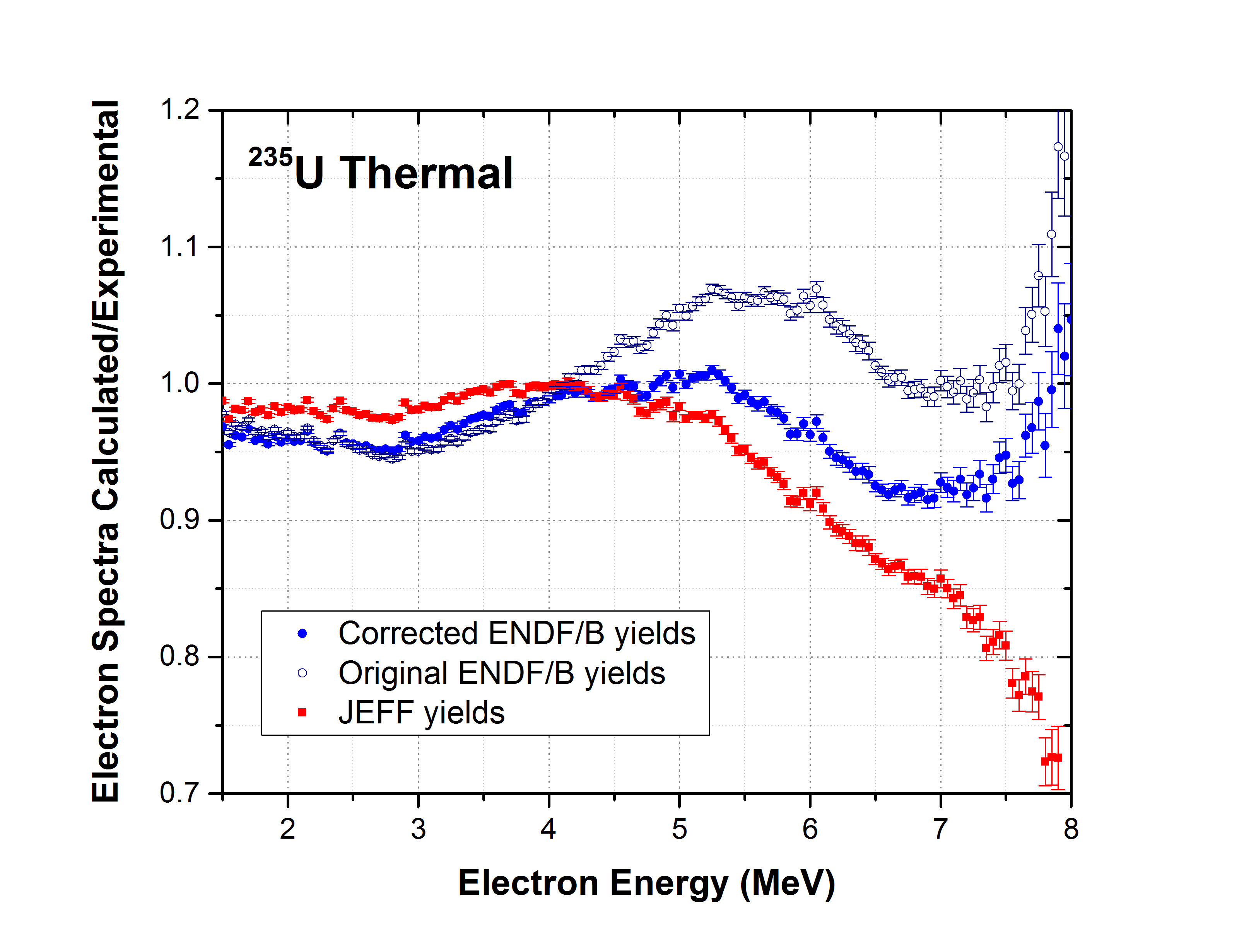 Corrected yields:

  No electron excess.

  Better agreement with JEFF.
A.A. Sonzogni, E.A. McCutchan, T.D. Johnson, P. Dimitriou, PRL 116, 132502 (2016).
96Y – Isomeric Ratio Effect
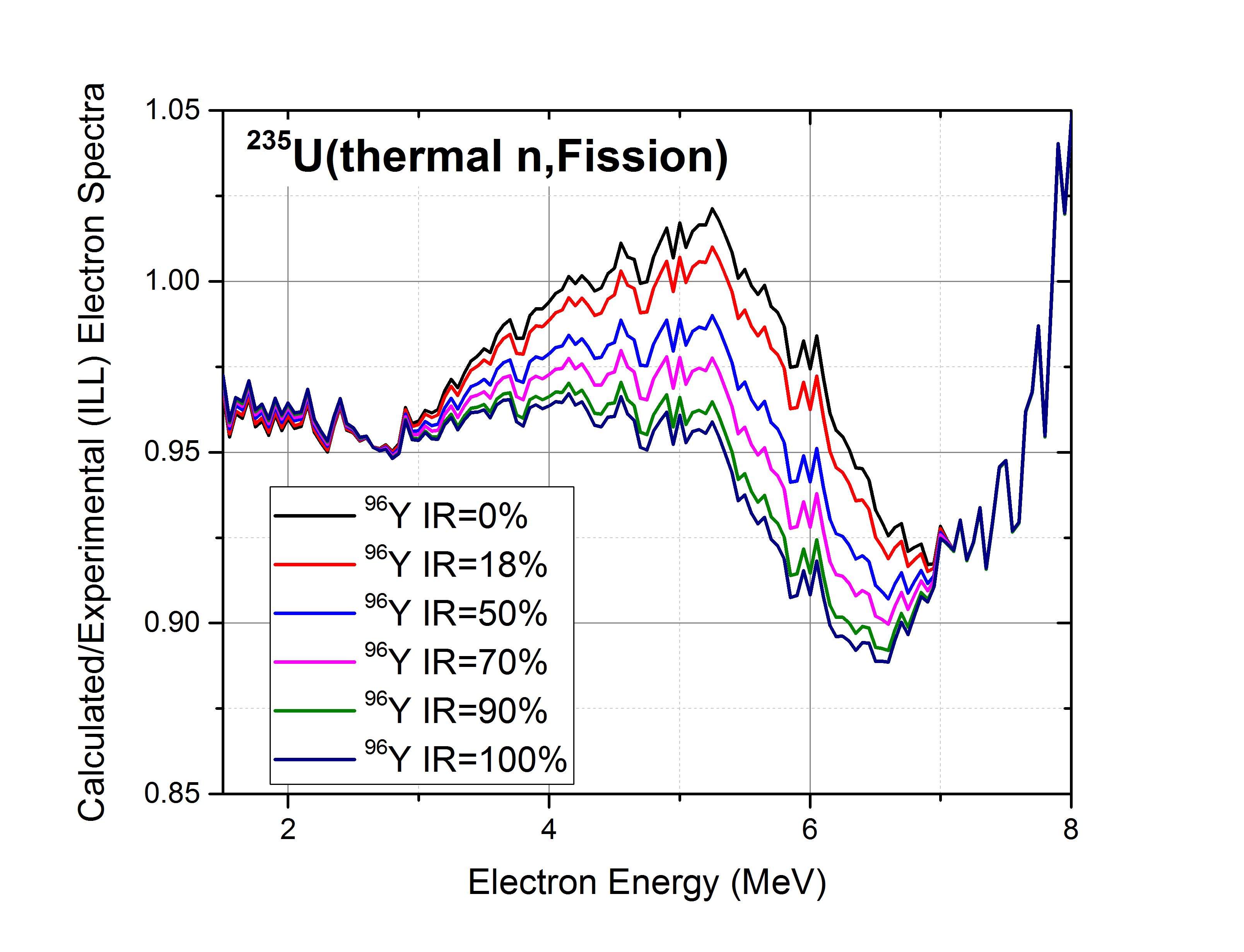 96Y Isomeric Ratio:
CFY ~ 0.05

At about 5.2 MeV, changing IR from 0 to 100% changes the calculated to experimental ratio by 7%.
There is no journal publication of IR. Estimates vary from 18% to 70%.
Experiment in ILL (France)
IBD Antineutrino yields (s)
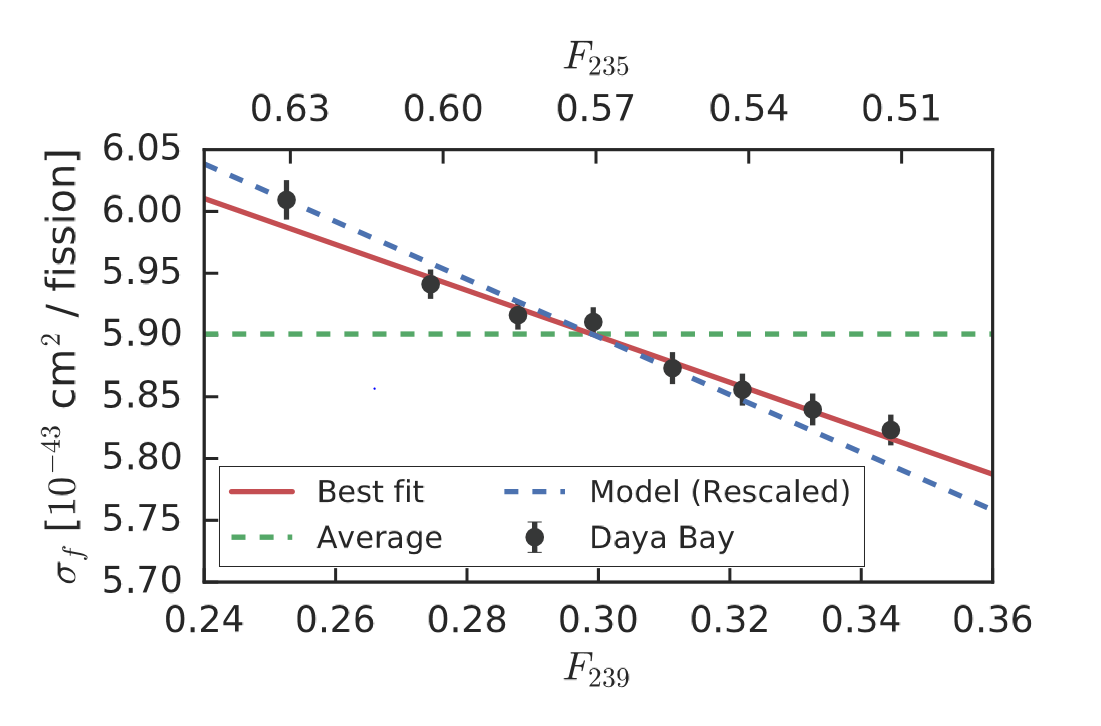 0.2% precision points!!!!
F.P. An et al, 
PRL 118, 251801  (2017).
s values (10-43 cm2/fission)
Must have CFY correlations for Summation uncertainties!
Correlations!
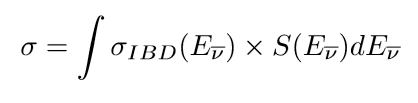 Integrated IBD yield:
Explicitly including the contributions :
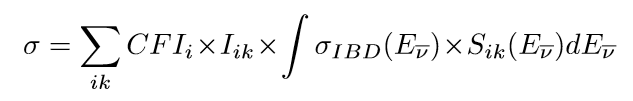 Uncorrelated, small, possibly unknown, variance
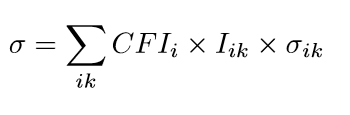 Very correlated
Very correlated
Average energy released in fission
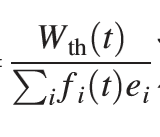 The experimental IBD antineutrino spectrum has a normalization term
Where Wth is the thermal power, fi are the fission fractions and ei the average energies from fission converted in heat for 235U, 238U, 239Pu and 241Pu.
In 2016, Daya Bay used the ei values from V.Kopeikin, L.Mikaelyan, and V.Sinev, Phys. At. Nucl. 67, 1892 (2004).
In 2017, Daya Bay used those from X. B. Ma, Phys. Rev C 88, 014605 (2013).
Average energy released in fission converted to heat in a reactor
ei=Mi +(1-nu-bar)Mn -S CFYi Mi - <En> - Elong-lived+       	Eneutron-capture
Where the sum over cumulative fission yields is performed for a single A value nuclides near the valley of stability.
Using 2016 Atomic Mass Evaluation, and adding CFYi uncertainties in quadrature, we obtain for 235U:
Average energy released in fission
235U
239Pu
Independent Fission Yields Correlations
IFY(Z,A,liso)=( 5 Gaussians(A) ) x nu-bar(A) x Gaussian(Z) x Gaussian(Isomeric ratio)
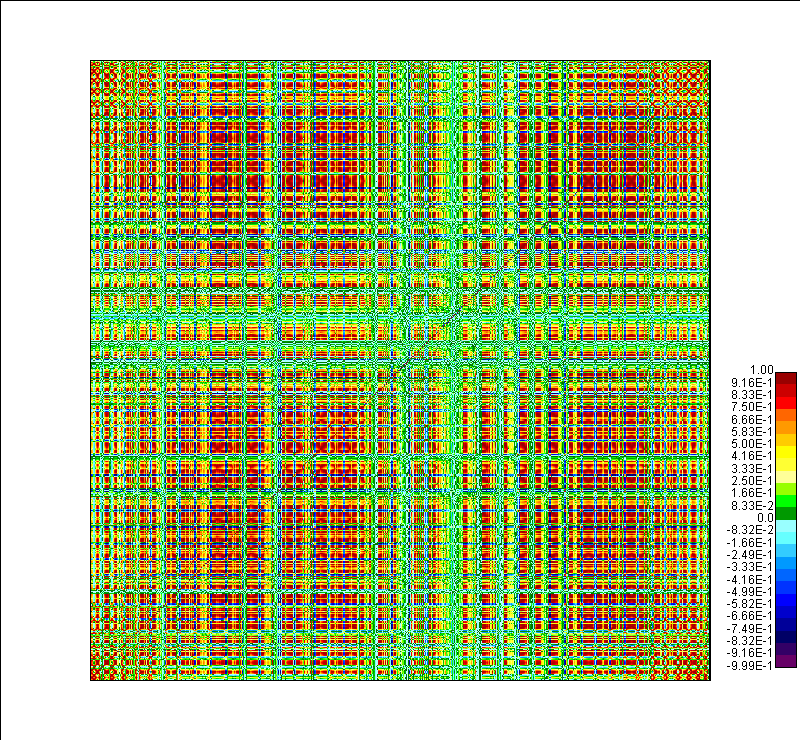 Parameters obtained from fitting JEFF IFY values.

Then obtain correlations with a MC method.
Cumulative Fission Yields Correlations
CFY= A IFY
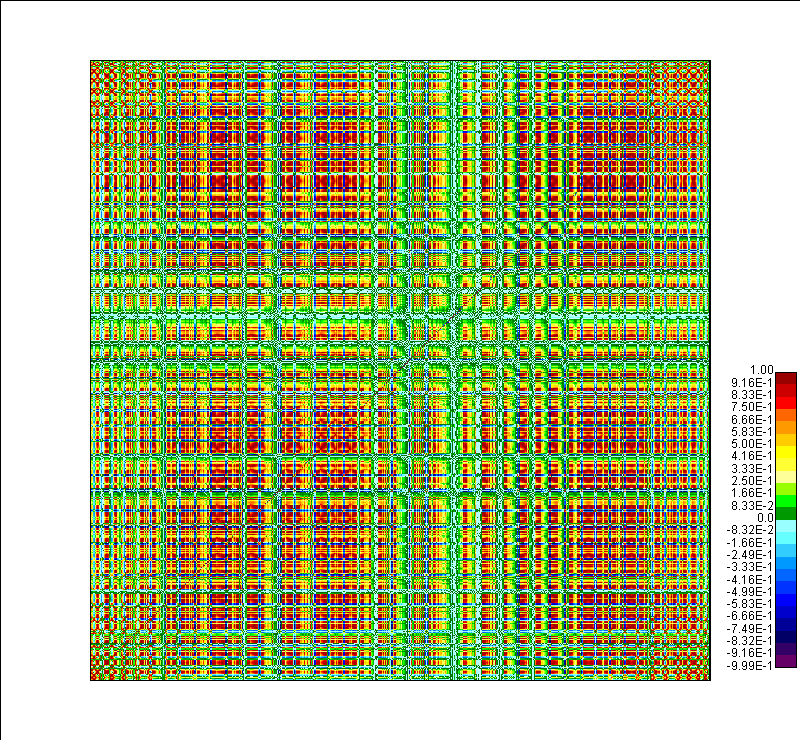 Matrix A obtained from the ENDF/B-VIII.0 decay data sub-library.

MC method taking into account that %B- (1.0) and %B-n (1.5) are for our practical matters fully correlated.
Our preliminary results are that off-diagonal terms are less than 5% important for ei and s calculations
Fine Structure
(FY and decay data together)
NEOS data, 30 m from a power reactor
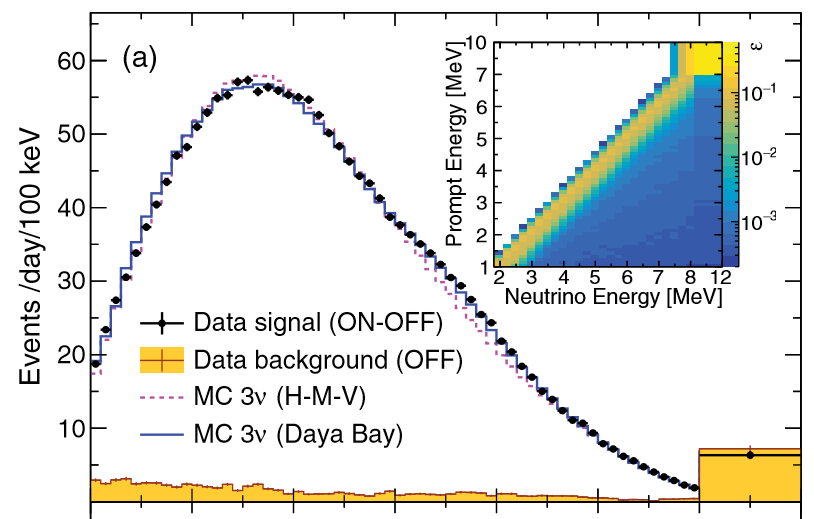 There seems to be structure?
Ko et al, PRL 118, 121802 (2017)
Electron spectra given by:
Wx(W2-1)1/2x(W-Wo)2: Phase space 
F(Z,W): Fermi Function
C(Z,W): Additional corrections
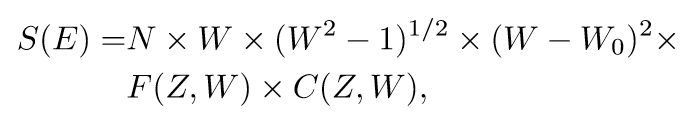 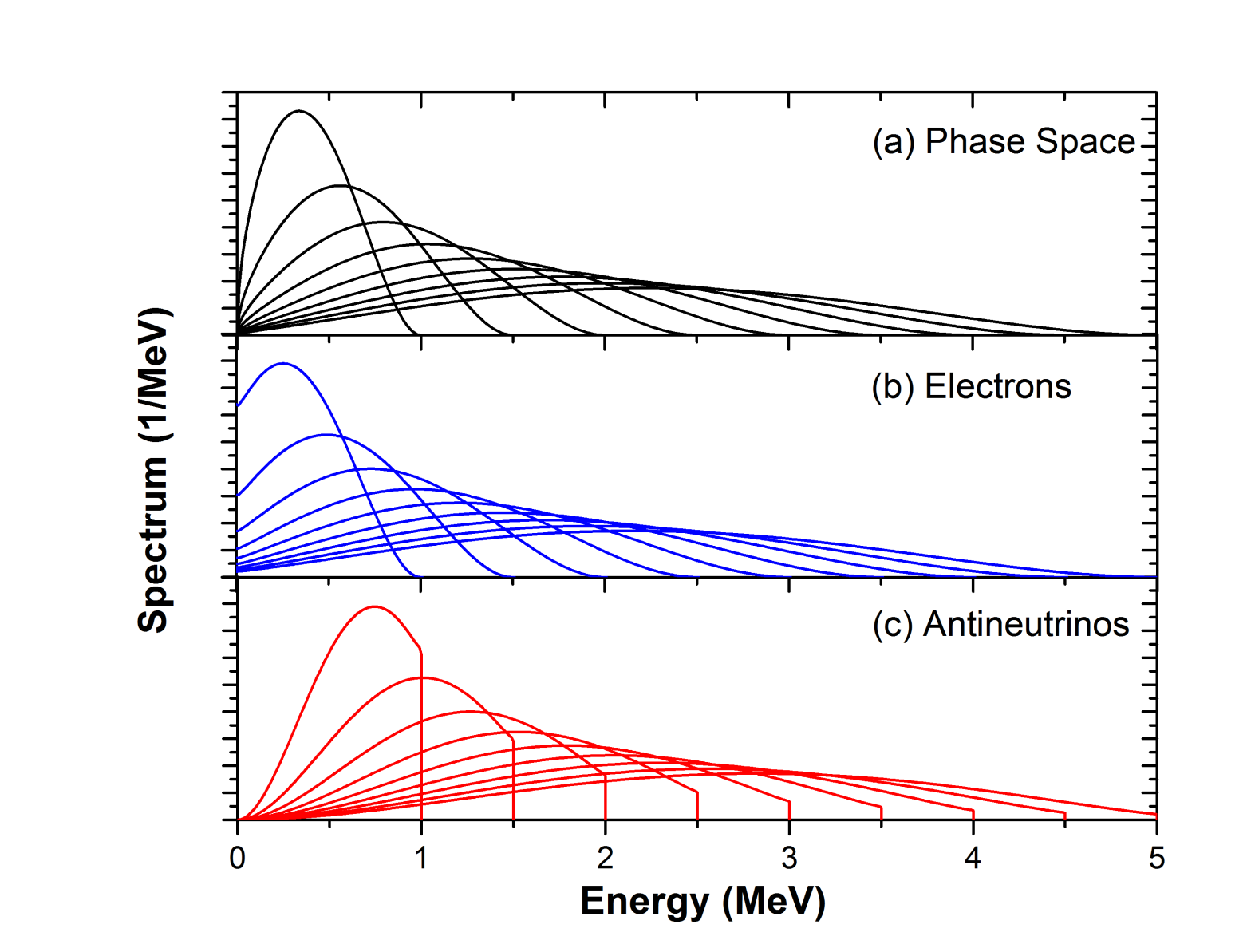 Rugged structure in the antineutrino spectrum due to Coulomb effects (Fermi function)
Fine Structure
As the reactor spectrum is the sum of ~800 individual spectra, can we seen individual effects?
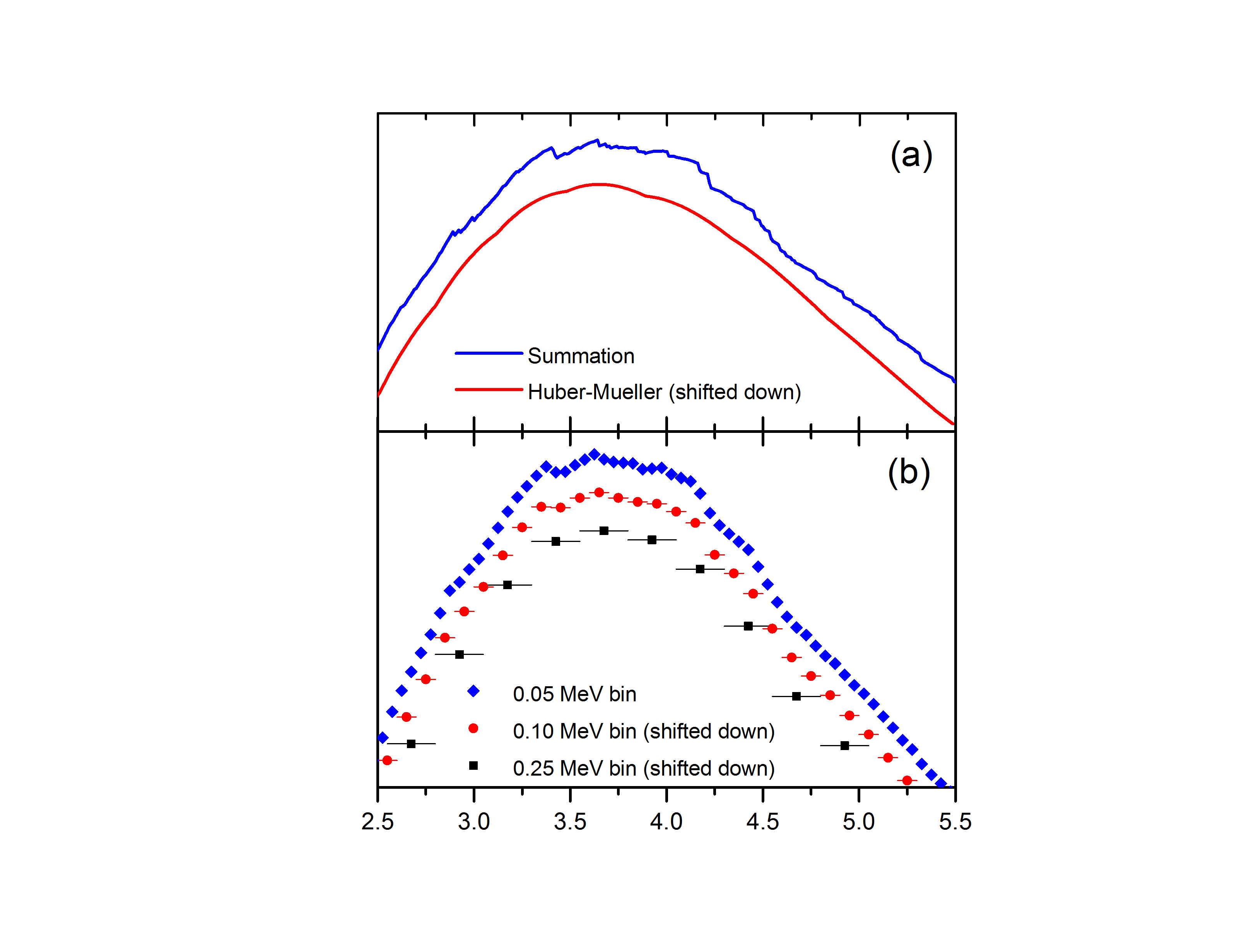 Sharp cutoffs that can be seen with 0.1 MeV binning or less
Shoulder spanning several 100s keV
How to reveal Fine Structure?
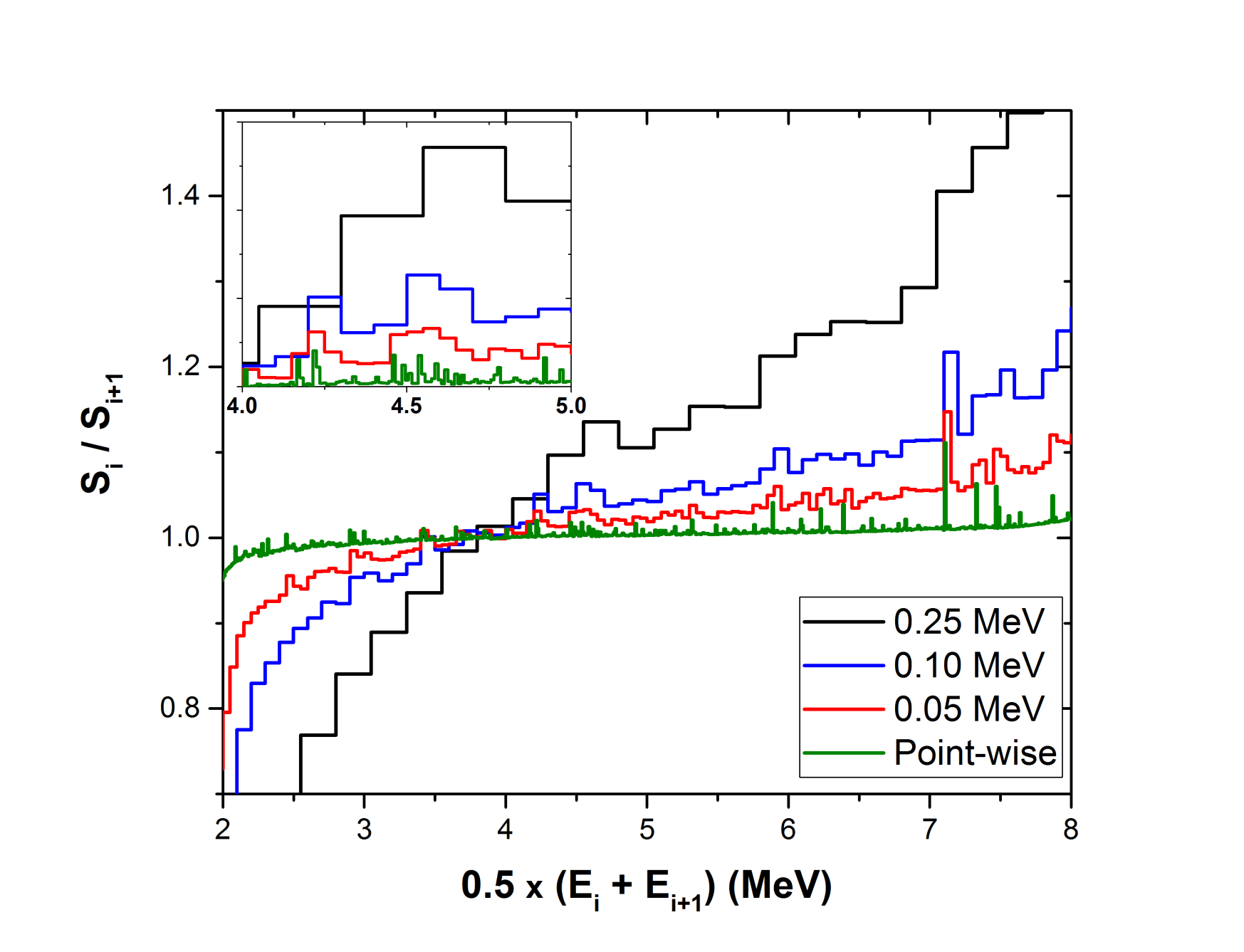 Ratio of adjacent points:

Ri=Si/Si+1
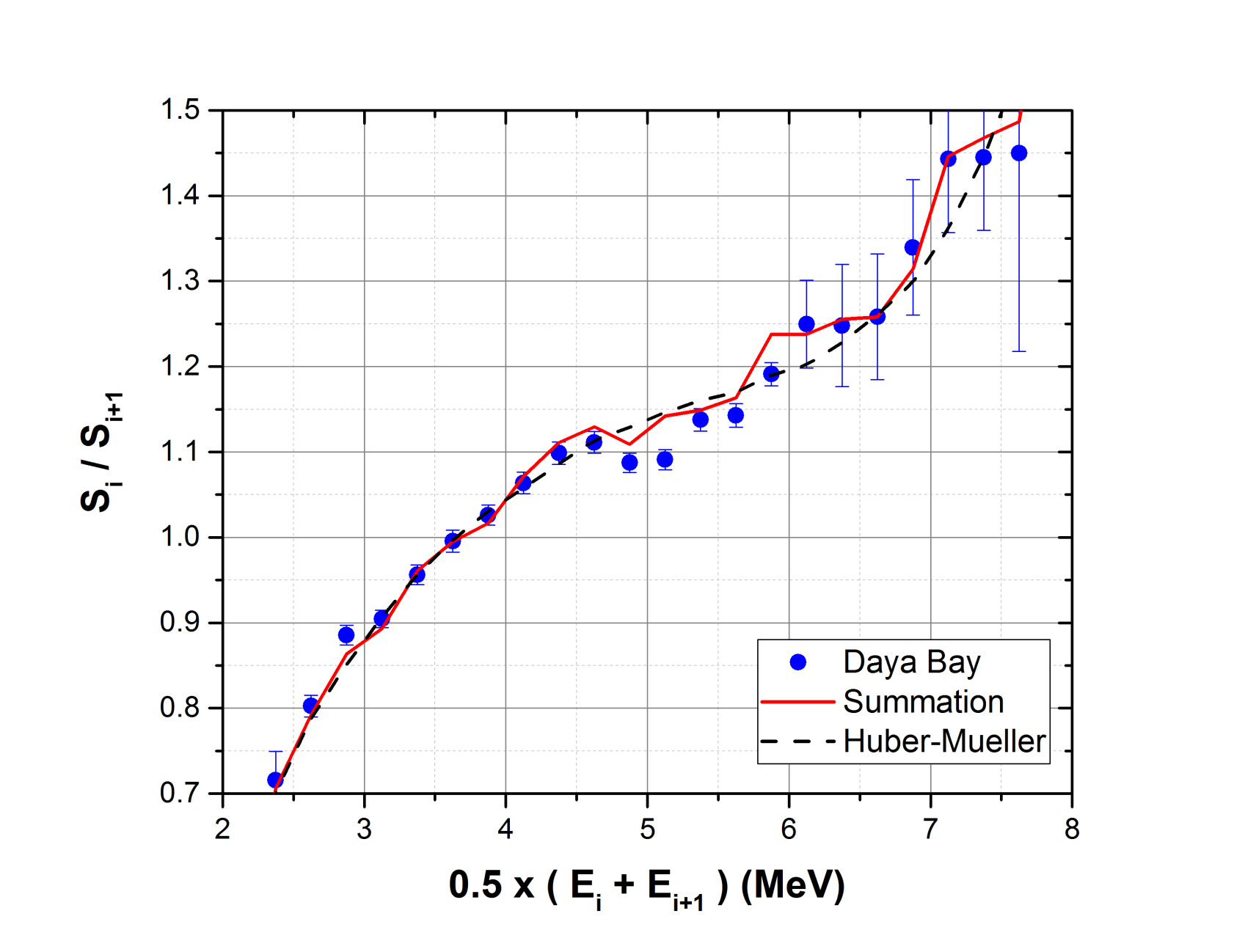 Surprisingly, even with a 0.25 MeV binning a structure can be seen.
Structure observed in Daya Bay data, covariance matrix crucial for analysis.
Nuclides behind fine structure
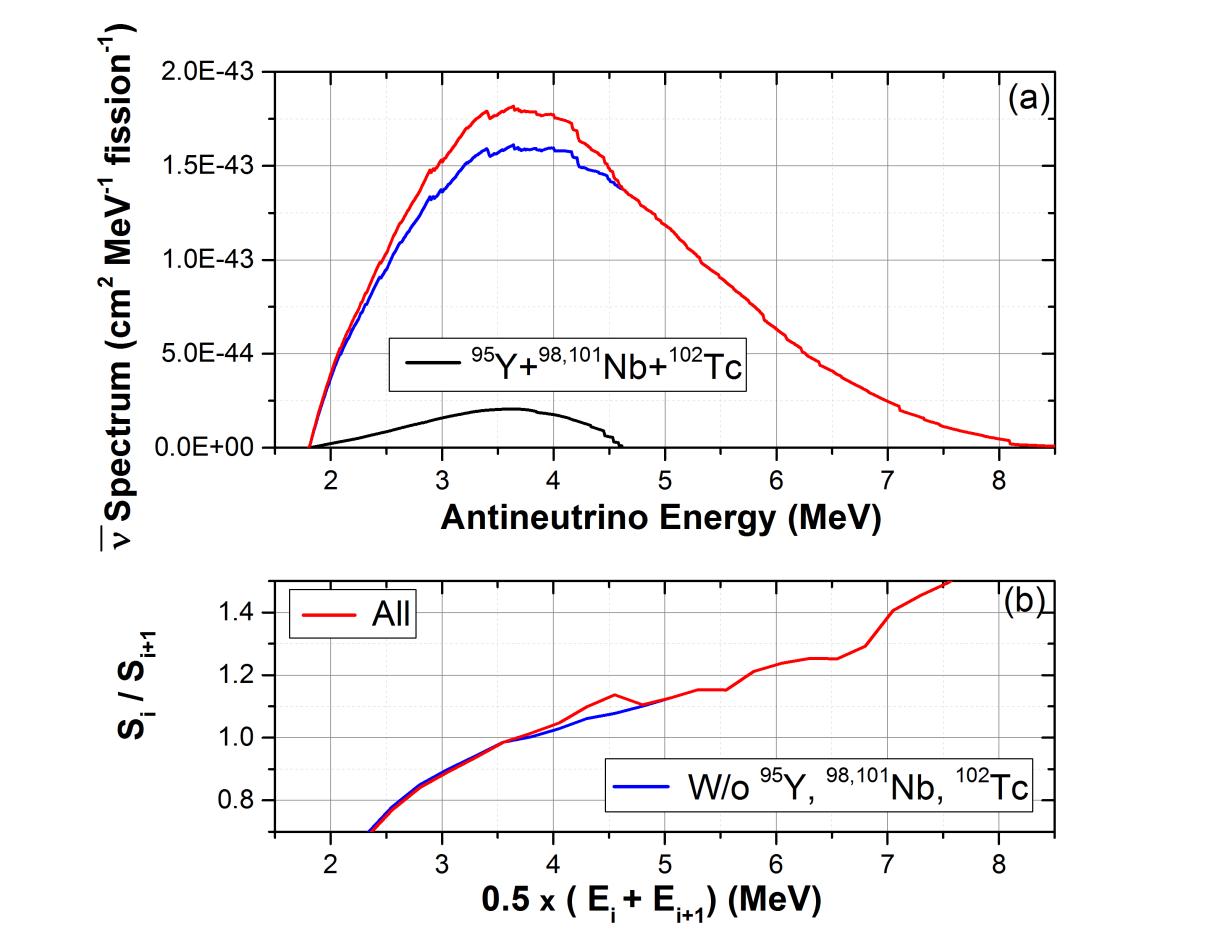 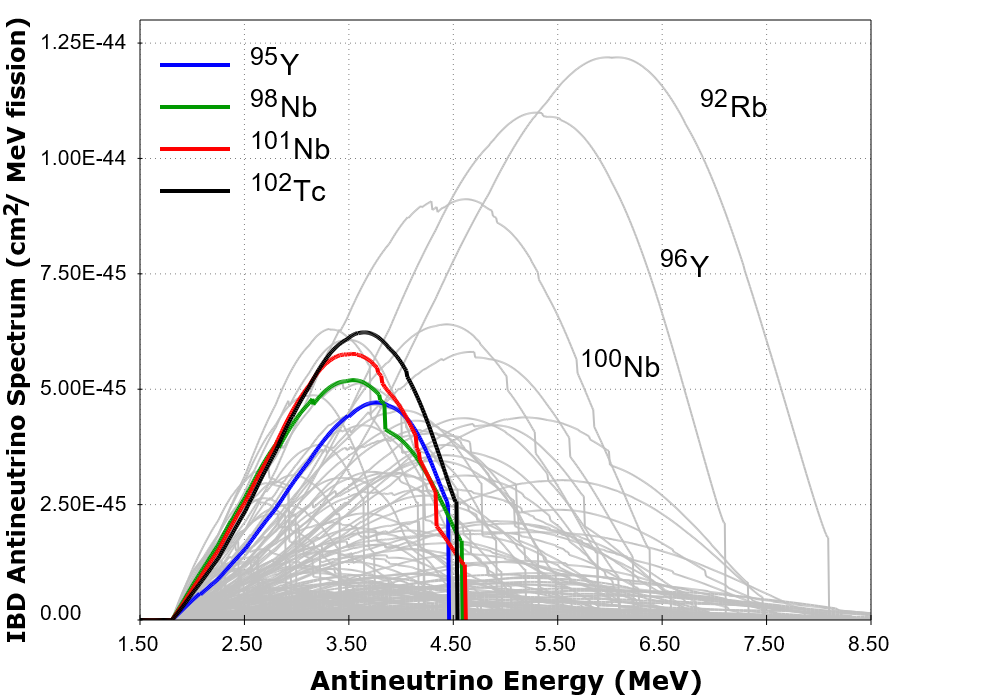 Incidentally, 102Tc yields in ENDF/B need to be corrected.
For more details, see:
 A.A. Sonzogni, M. Nino, E.A. McCutchan arXiv:1710.00092
C O N C L U S I O N S
We plan to produce a new decay data sub-library for the next ENDF/B release.

Taking advantage on the new GND format, we would like to add decay and excited level data as well as coincidence matrices.

Plan to update and correct ENDF/B yields.   

New fission yields format would allow to add plenty of more information, such as:
Y(A) pre and post neutron emission
Nu-bar(A)
Correlation matrices